INDAGINE SULL’IMPRENDITORIA FEMMINILE  GENOVA 2024
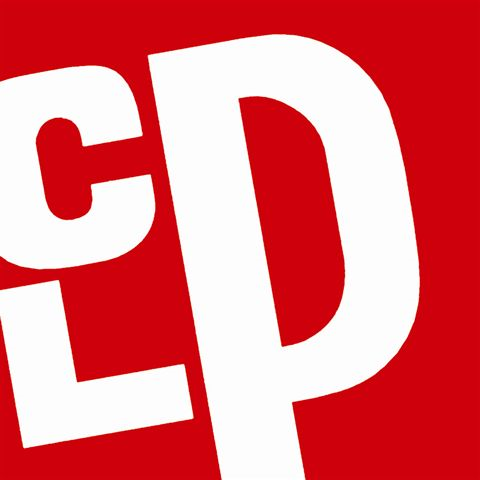 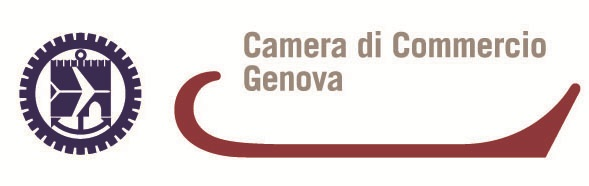 E.S.G.
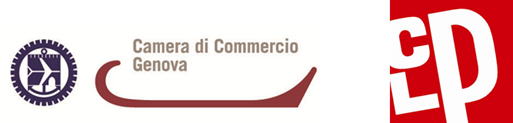 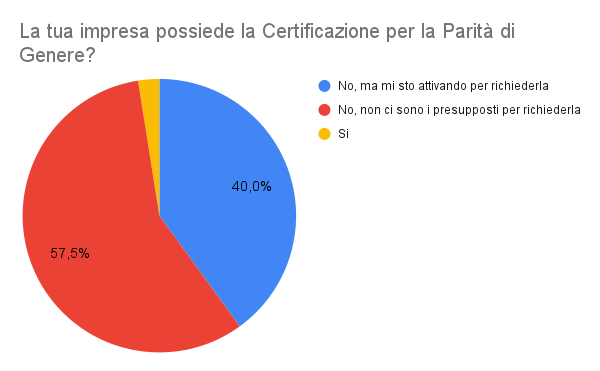 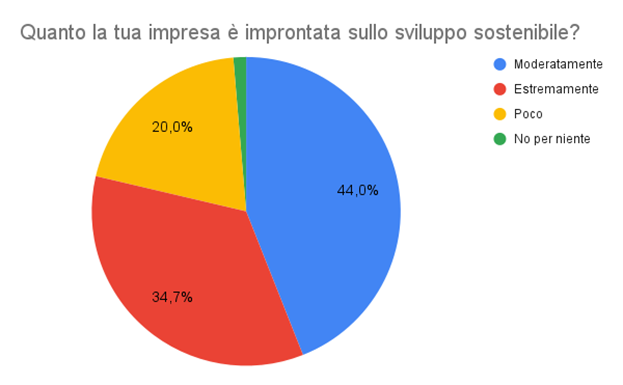 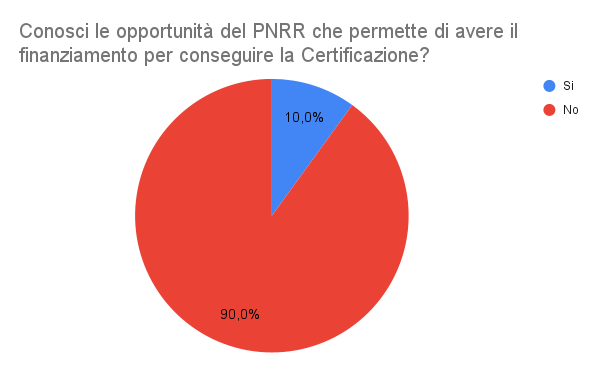